Black carbon, mixing state and optical property determination
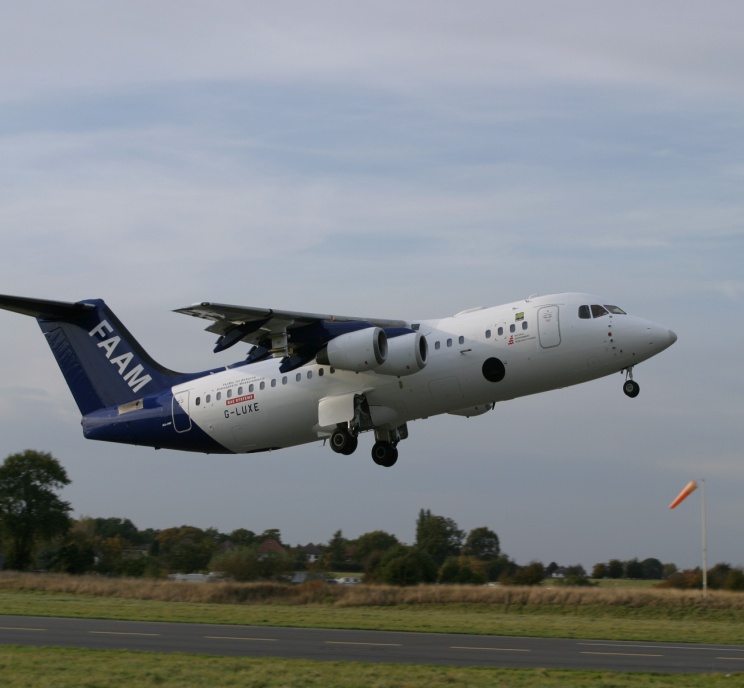 Jonny Taylor, HuiHui Wu, Ian Crawford, Keith Bower, James Allan, Dantong Liu, Michael Flynn,  Paul Williams, James Dorsey, Tom Choularton, Justin Langridge, Cathryn Fox, Michael Cotterell, Nick Davies, Hugh Coe, Steve Abel, Jim Haywood
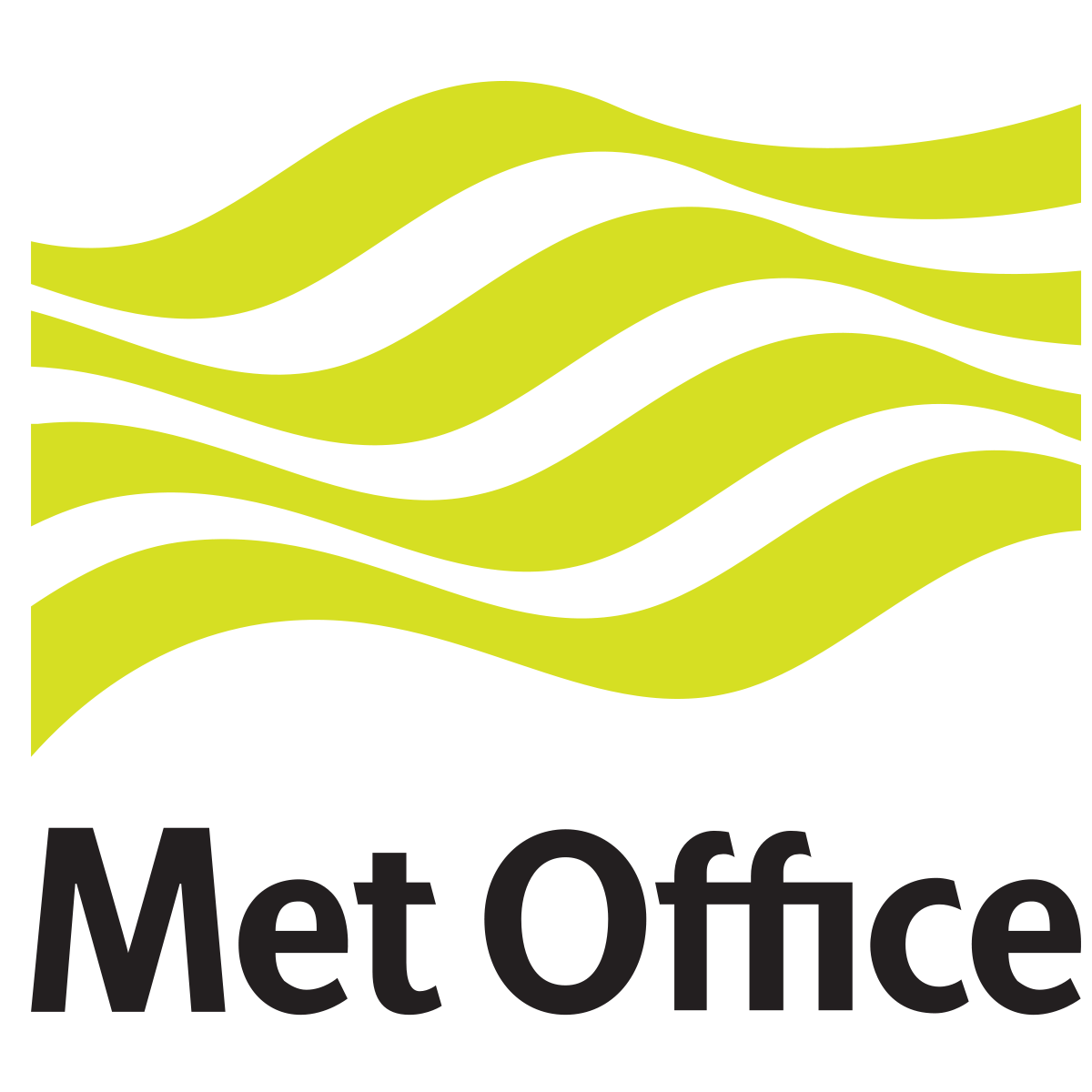 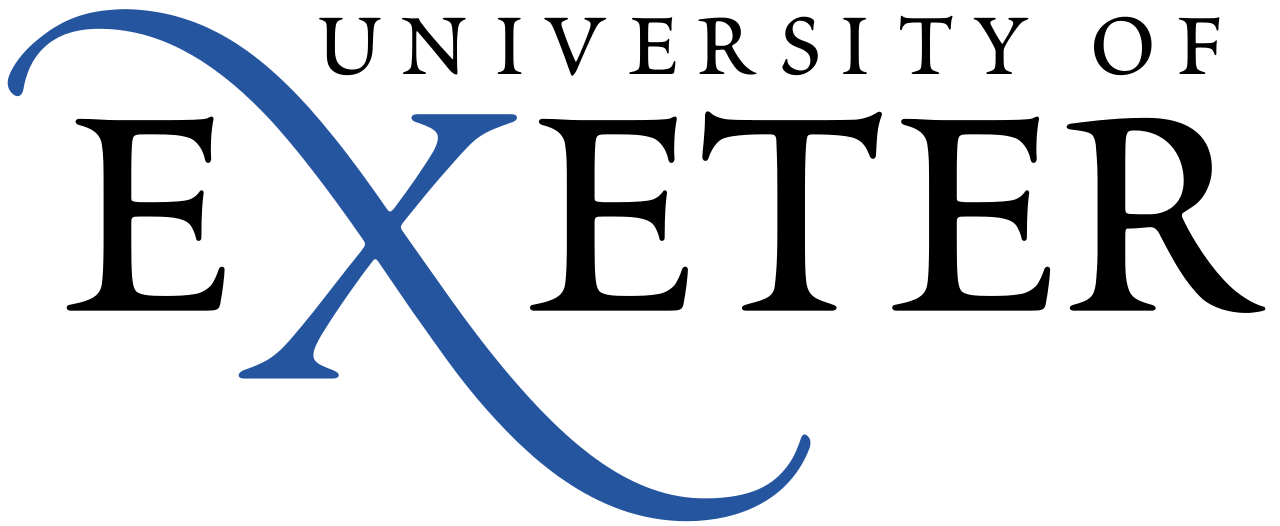 Background/Strategy
Talk briefly about the problem of BC optical properties
SP2 details, EXSCALABAR
SP2 particle properties, C037
How absorbing is the aerosol? C037
Compared to Bond & Bergstrom (2006)- dashed line
EAbs = 1.52 (blue), 1.44 (green), 1.50 (red)
AAE = 1.06  minimal effect from brown carbon
Can we model MAC simply?
Spherically-symmetric particles, using SP2 scattering inversion and absorption forward model
Can we model AAE simply?
Can we model EAbs simply?
Hybrid model by Liu et al (2017)
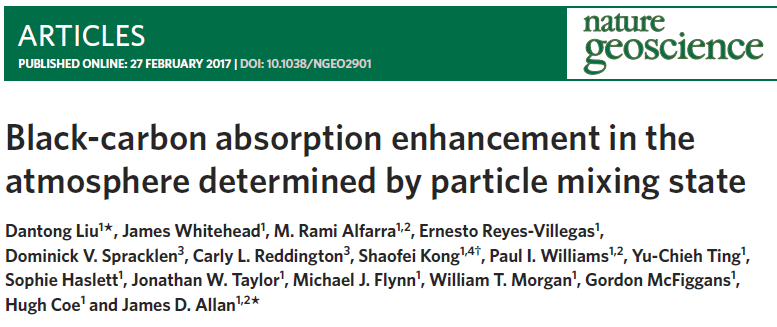 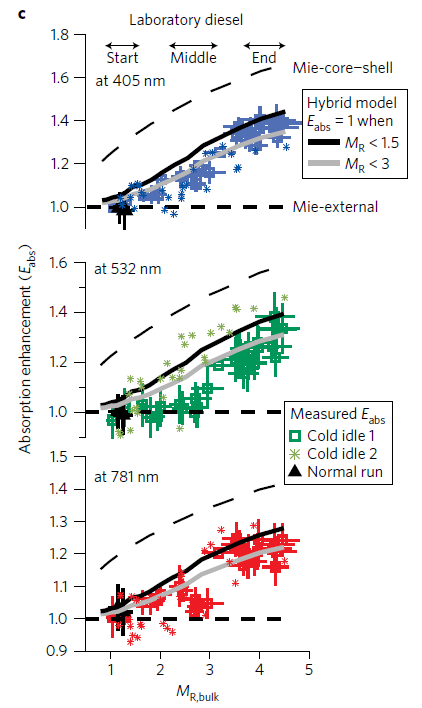 Semi-empirical parameterisation of Eabs (not MAC!) from lab diesel and Manchester ambient

MR = Mass ratio of non-BC/BC
10
12
Hybrid model by Liu et al (2017)
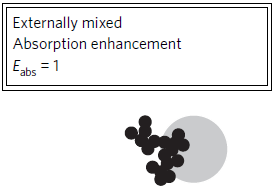 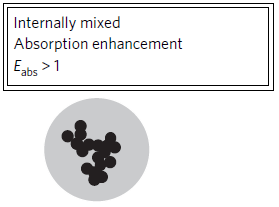 Hybrid model by Liu et al (2017)
Optical modelling summary
Mie theory underpredicts absorption at shorter λ  AAE too low
RDG underpredicts absorption at longer λ,  AAE too high
All sensitive to BC refractive index
No strong signal from brown carbon
Next steps:
Test out semi-empirical parameterizations
Compare to MOYA(?)
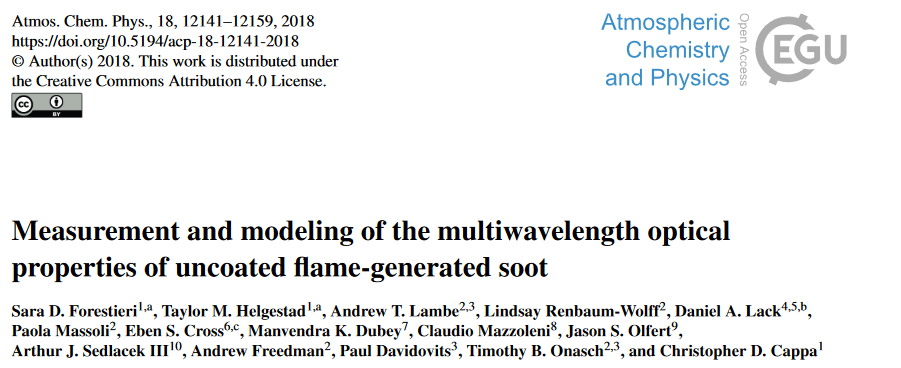 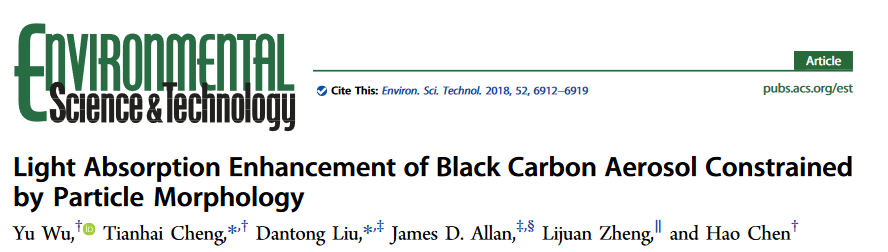